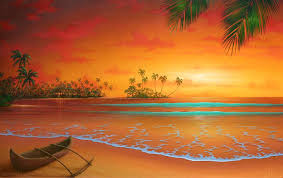 Welcome to my new English class
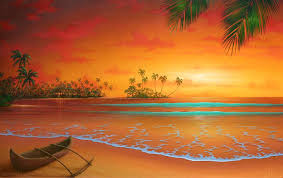 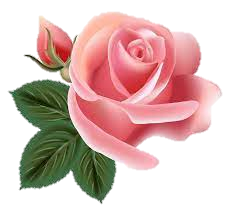 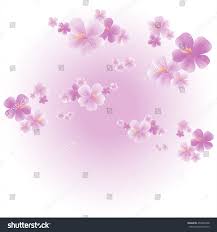 Identity
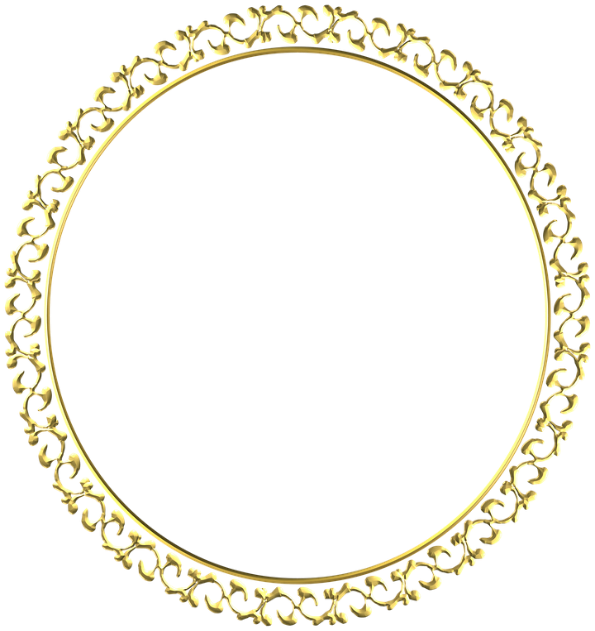 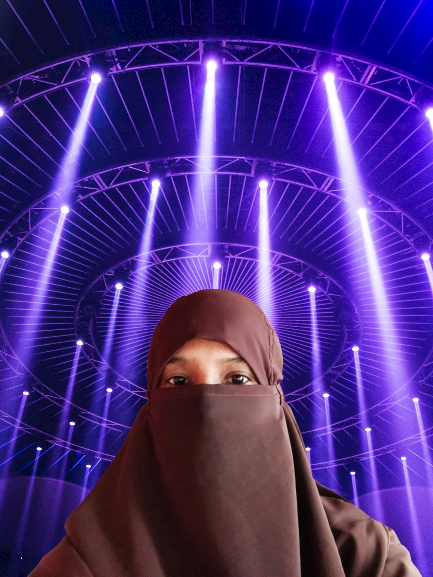 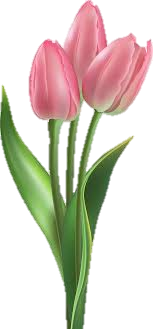 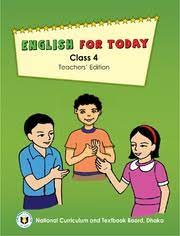 Mst. Nurani Begum
Assistant teacher
Tarapur Govt.Primary School
Sundarganj,Gaibandha.
E-mail:nuranigps88@gmail.com
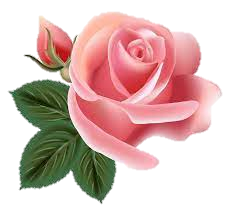 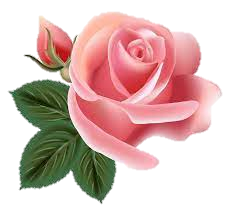 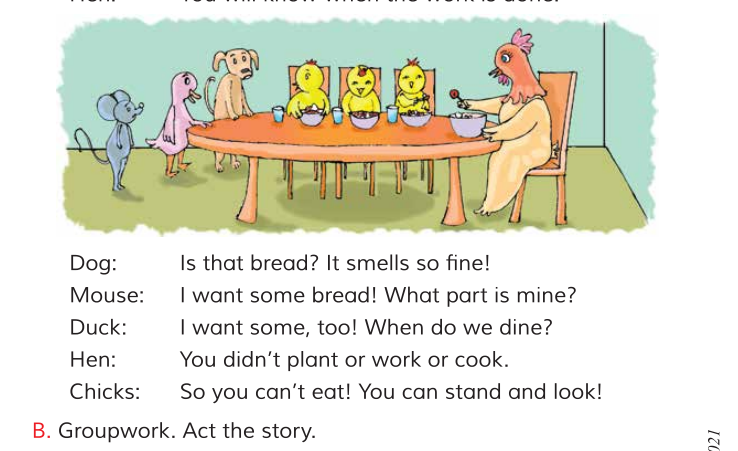 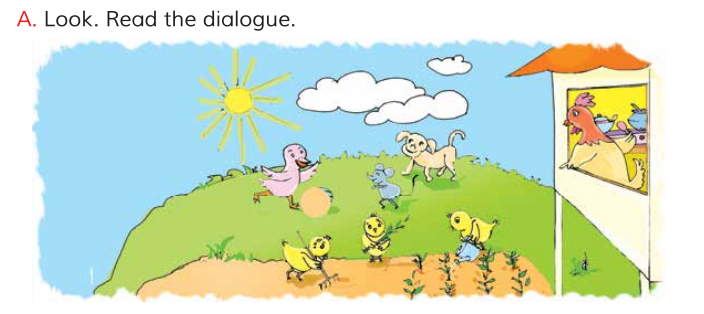 A Hen and her checks ,a dog ,a duck and a mouse.
What can you see in the pictures?
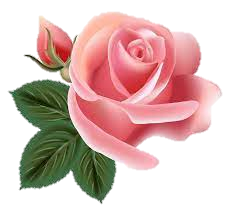 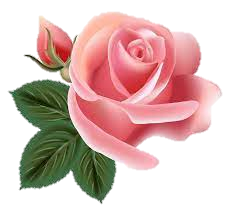 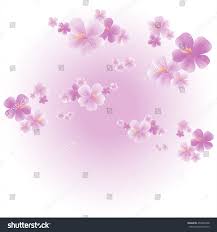 Our today’s topic is….
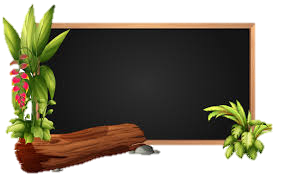 Story: The hen and her chicks.
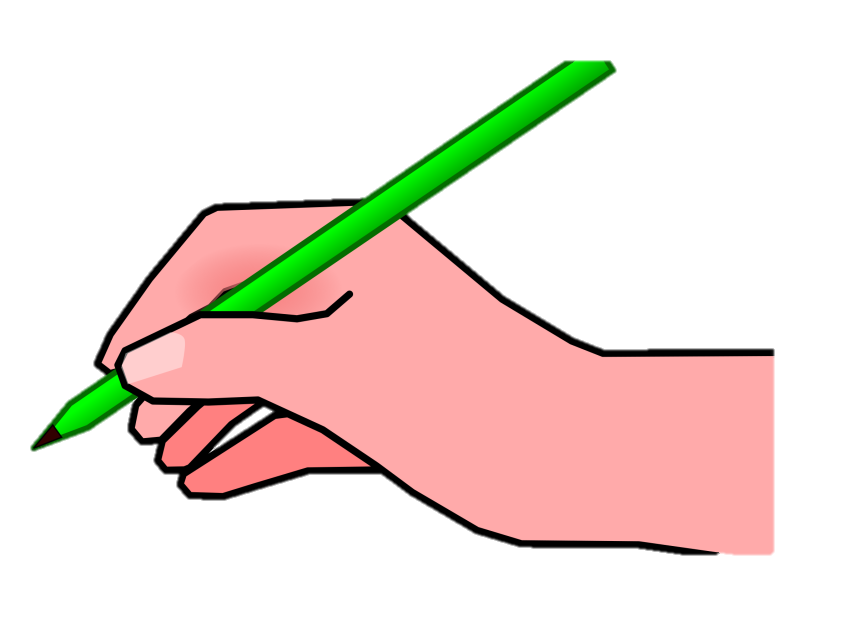 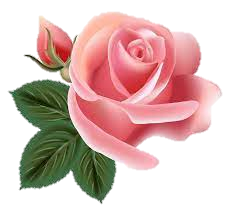 Learning outcomes
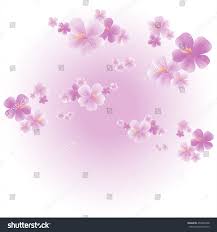 Listei
ing
1.1.1 recognize sound differences in the context of words.
1.2.1 recognize which syllable in a word is stressed.
1.3.1 recognize which words in a sentence are stressed.
3.4.1 understand statements made by the teacher and students.
4.2.1 enjoy and understand simple stories.
1.1.1 repeat after teacher and say words, phrases and sentences with proper sound and stress.
8.1.1 take part in conversation on simple  topics (likes/dislikes , hobbies, holidays, family , friends .Etc)
Speak
ing
1.4.1 read words, phrases and sentences in the text.
1.5.1 read words, phrases and sentences in the text with proper pronunciation, stress and intonation.
1.7.1 read short paragraphs, dialogues and simple letters.
Read
ing
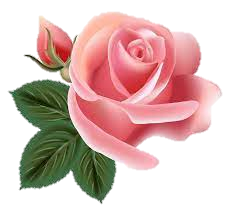 Let’ know about  new words
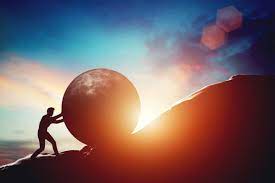 Hard
শক্ত
Difficult
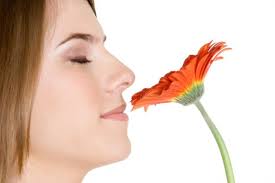 Smell
Flavor
গন্ধ
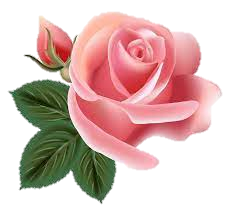 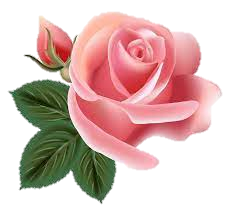 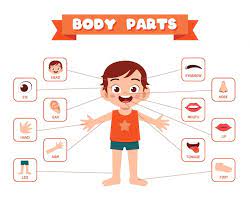 Part
Portion
অংশ
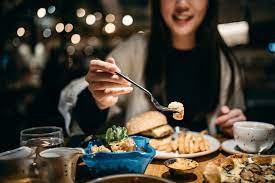 Dine
Eat
আহার করা
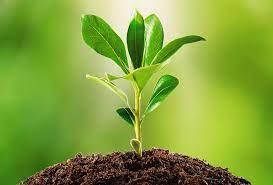 Plant
চারা
Sapling
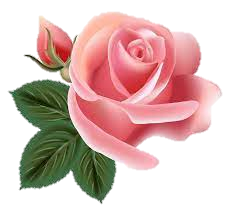 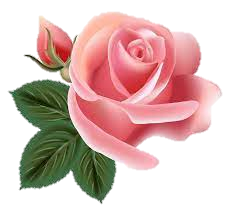 Teacher’ loud reading
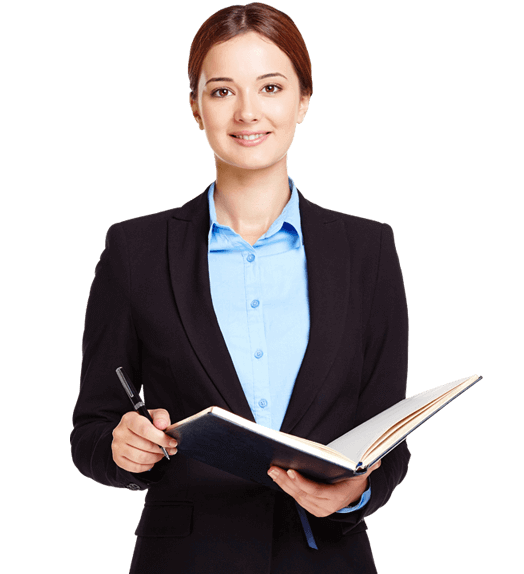 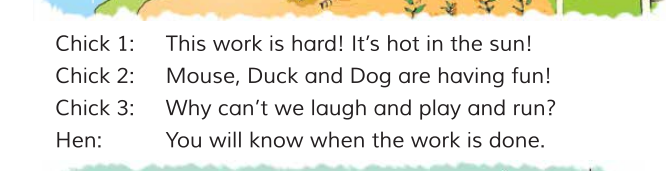 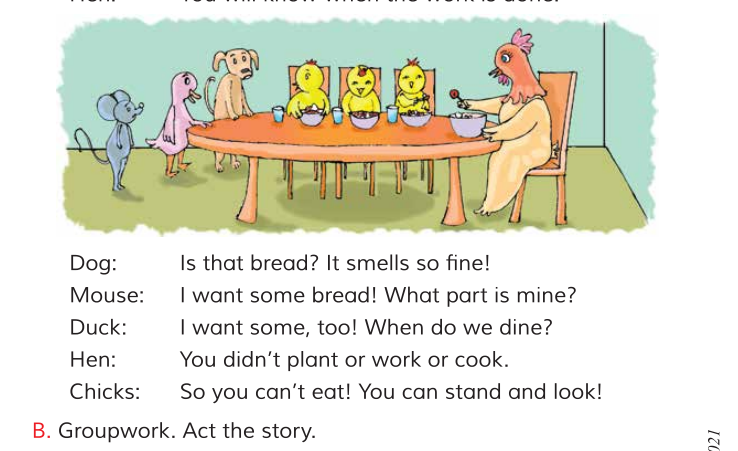 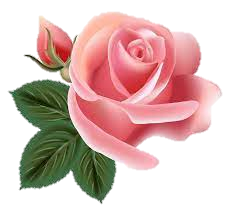 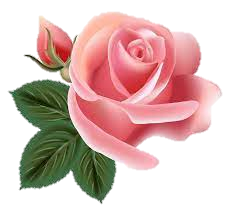 Read  with your friend
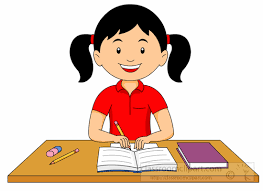 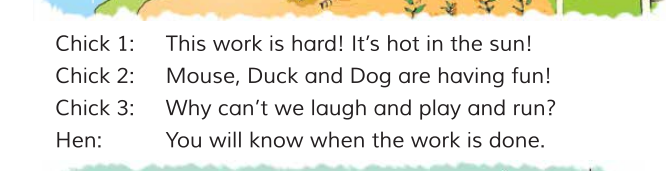 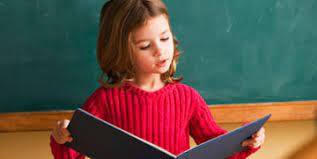 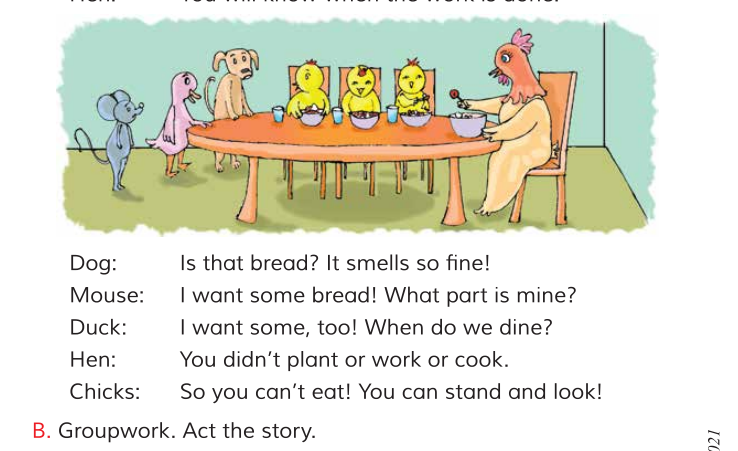 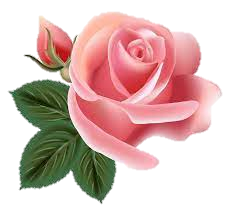 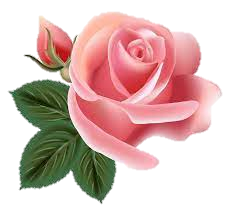 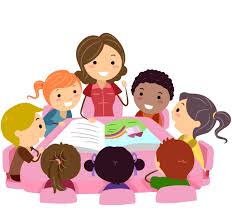 Act the story with your friends……
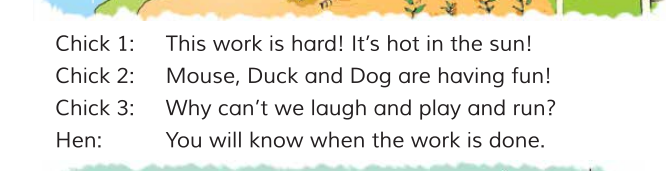 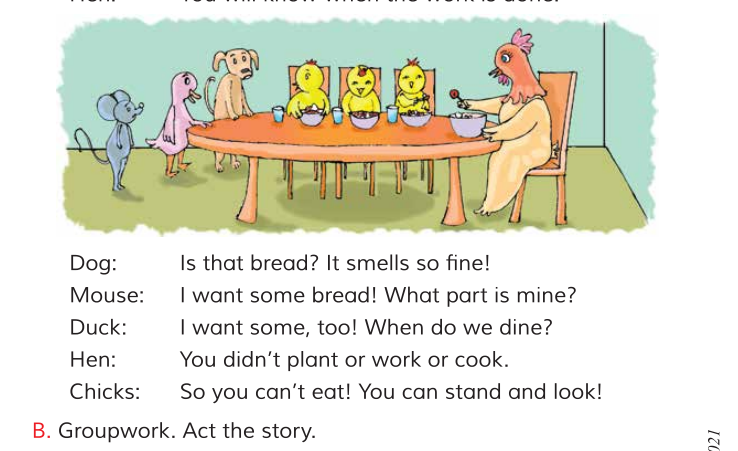 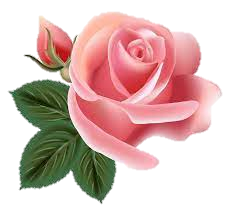 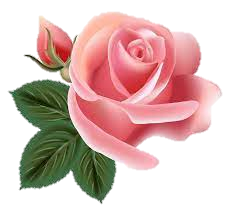 Let’s enjoy a game…….
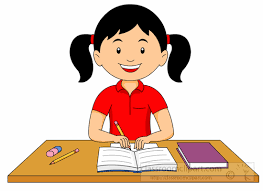 Say the missing word………
Hard
laugh
done
work
know
mine
smell
part
stand
plant
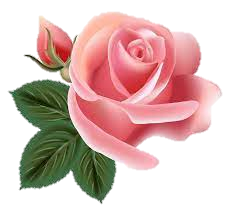 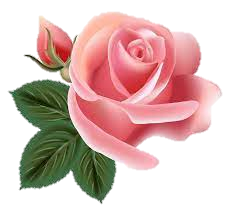 Rearrange the word to make sentence.
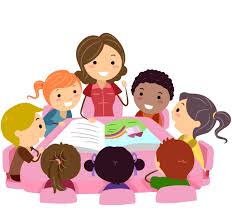 1. hard, this, is, work!
Ans: This work is hard!
2. fine, so, it, smells!
Ans: It smell so fine !
3. some, I, bread, want!
Ans: I want some bread!
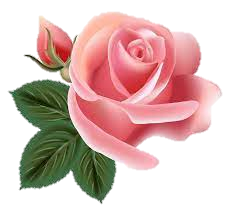 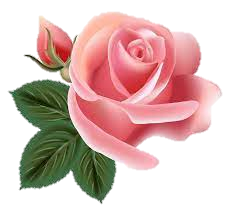 4. cook, work, or , you, didn’t, plant
Ans: You didn’t plant  or work or cook
5. can, and , look, you, stand
Ans: You can stand and look !
6. know, when, work,  done, you,  will, is, the
Ans: You will know when the work is done.
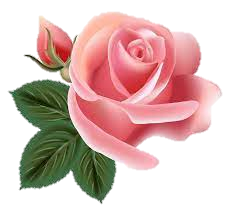 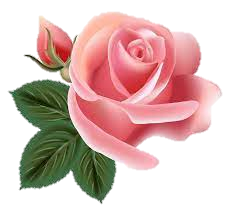 Make sentences with the following words
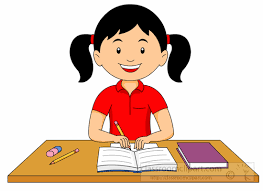 Smell
Flowers smell is very sweet.
Hard
The farmer’s work is  so hard.
Plant
We should care of all plant.
There are many parts in our body.
Part
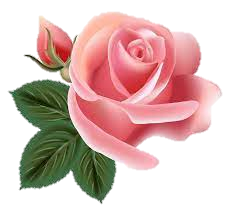 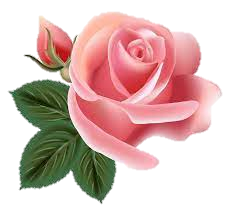 Match A column with B column.
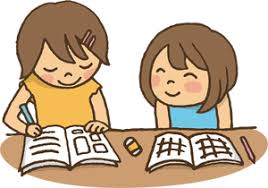 A column
B column
Portion
Hard
Difficult
Smell
Eat
Part
Flavor
Plant
Sapling
Dine
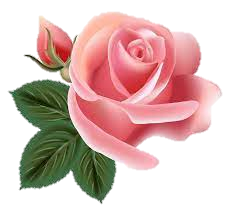 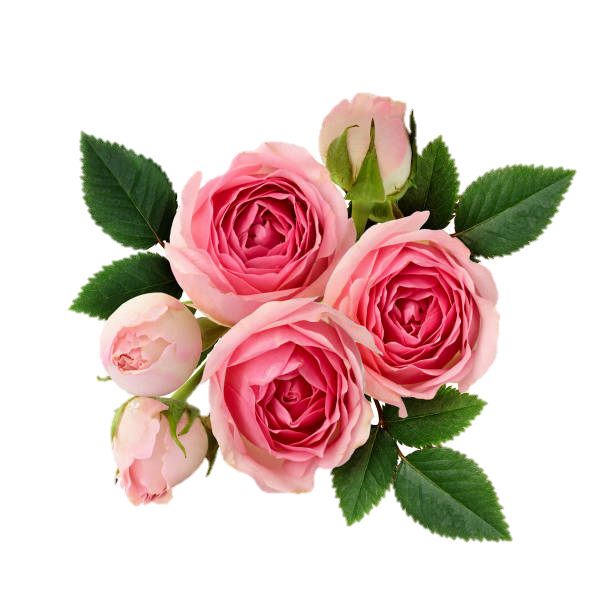 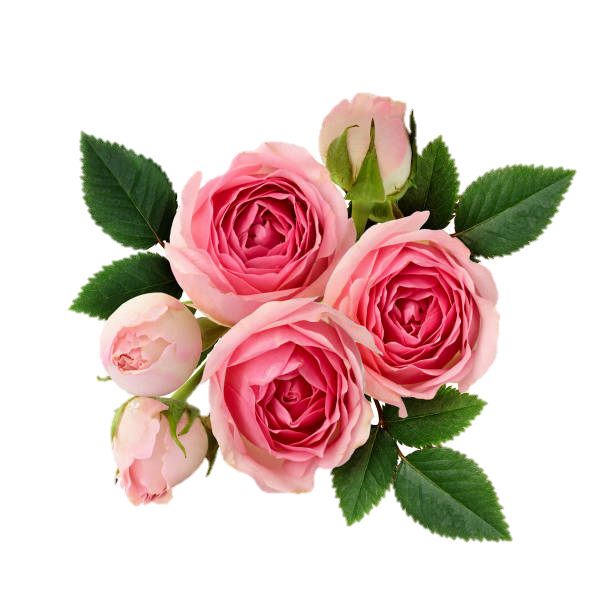 Write True or false.
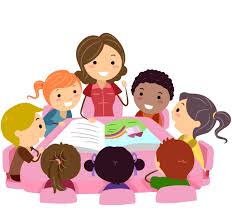 1.  The bread smell is not fine
False
false
2. It’s cold in the sun.
True
3.  The hen made a bread.
4. Mouse, Duck and dog  are having fun.
True
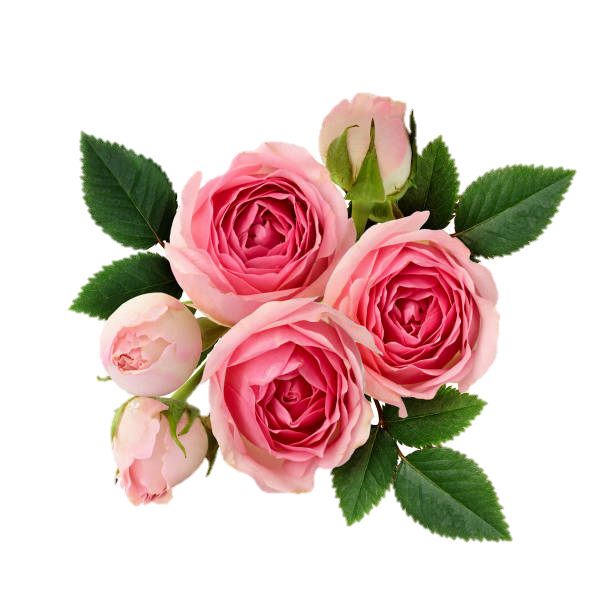 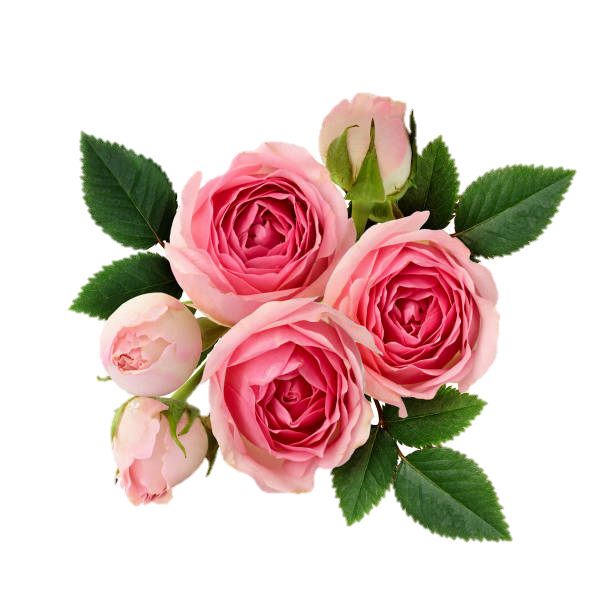 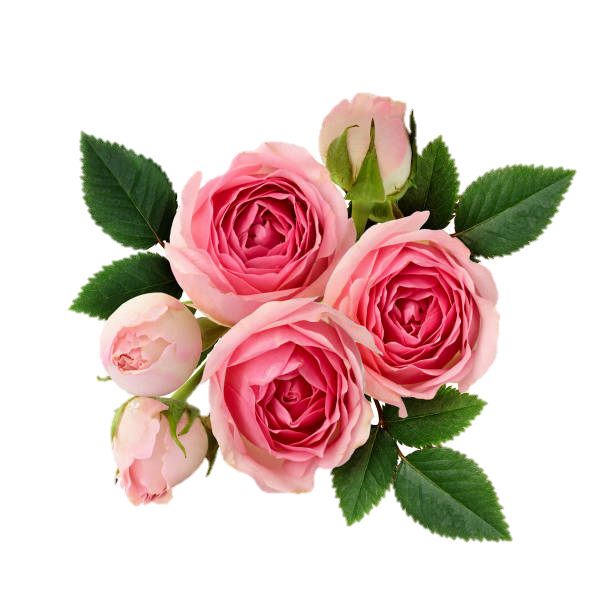 Homework
1. How is the work ?
2. Who makes the bread ?
3. Who wants the bread ?
4. How is the  bread’s smell ?
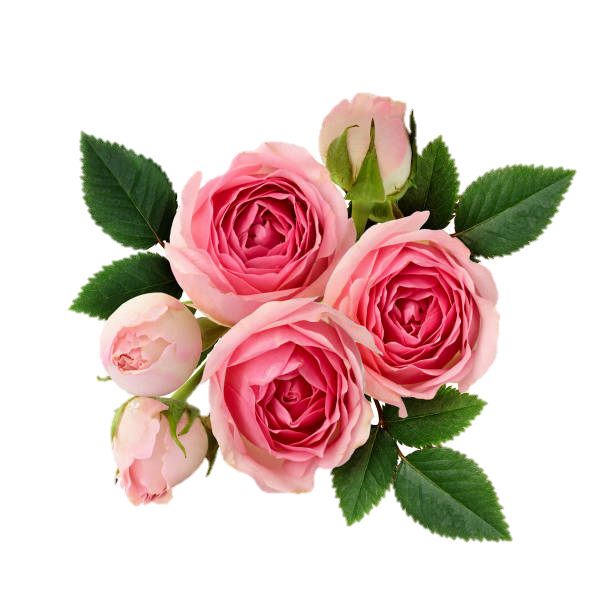 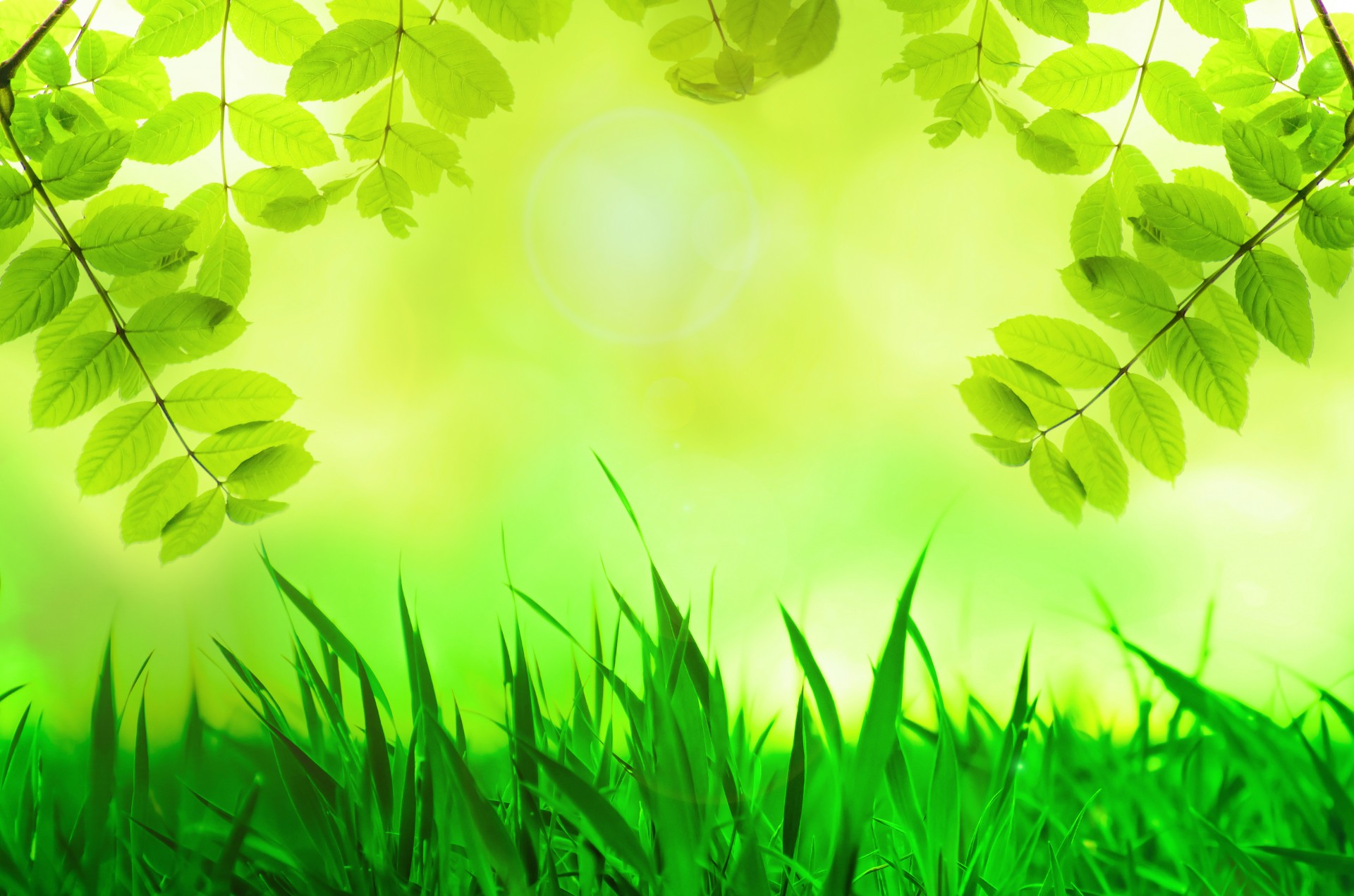 Good bye for today
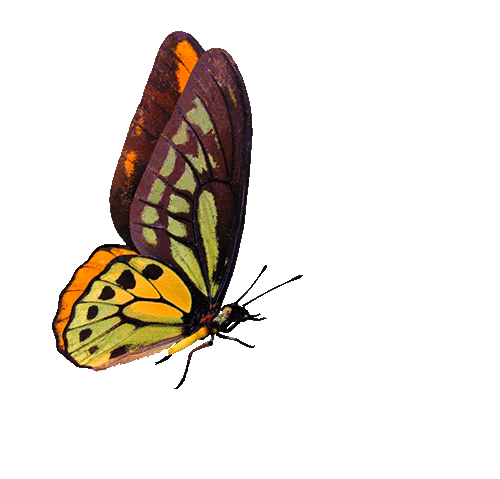 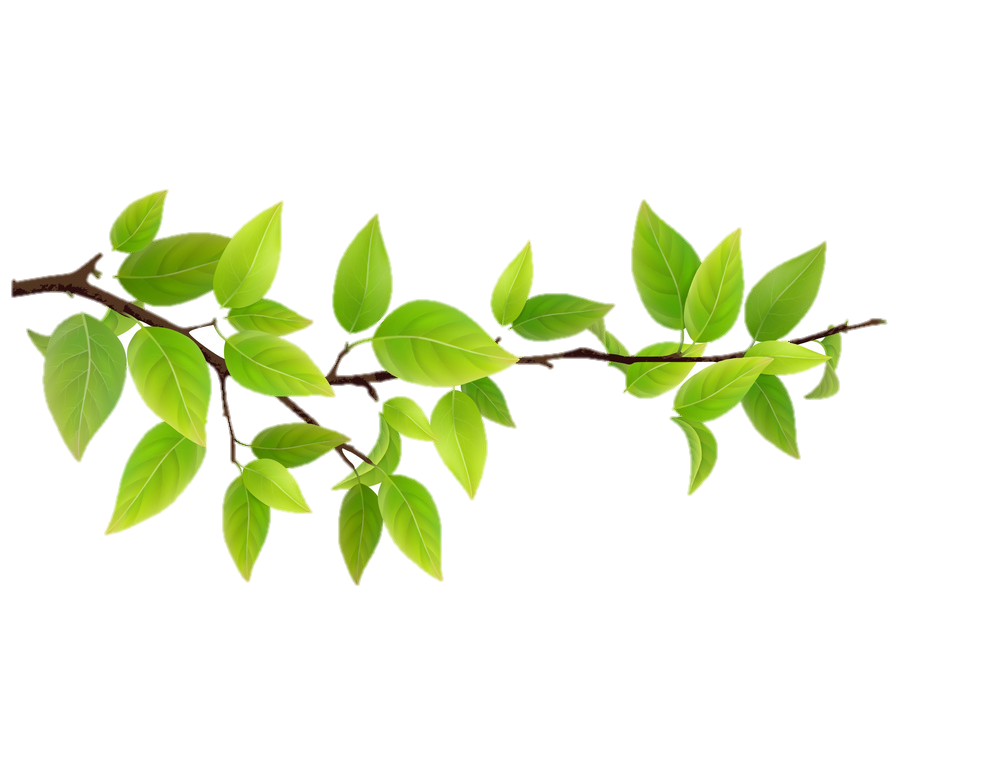